I. Tìm hiểu chung
- - -
1. Tác giả Xuân Quỳnh
Quê ở làng La Khê, ven thị xã Hà Đông,  Hà Nội.
1942 – 1988
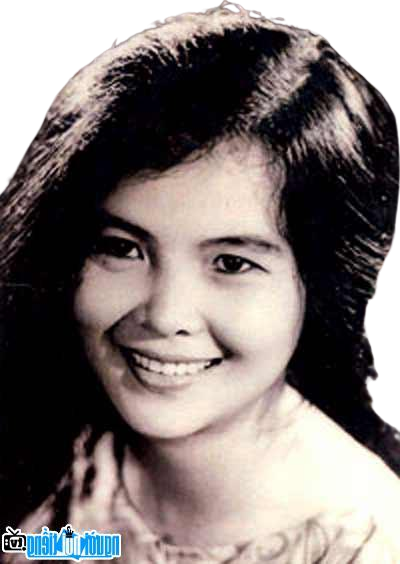 Là nhà thơ nữ xuất sắc trong nền thơ hiện đại Việt Nam
Phong cách thơ: trẻ trung, sôi nổi, đôn hậu, giàu nữ tính.
Tác phẩm chính: Bài “Tiếng gà trưa”, “Sóng” là những bài thơ hay quen thuộc với bạn đọc trong nhà trường.
I. Tìm hiểu chung
2. Tác phẩm
a. Xuất xứ
Trích từ tập thơ “Hoa dọc chiến hào” (1968).
Được viết trong thời kì đầu của cuộc kháng chiến chống đế quốc Mĩ.
b. Cách đọc
Đoạn đầu vui, phấn khởi. Chú ý lời kể - tả trữ tình của nhà thơ trong vai anh bộ đội đang nhớ nhà, nhớ bà, nhớ quê.
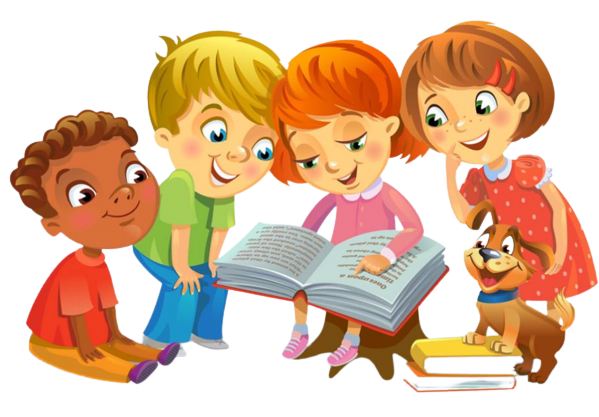 c. Thể thơ: 5 chữ (biến thể)
Mỗi dòng 5 chữ, số chữ trong một số câu có biến đổi linh hoạt.
I. Tìm hiểu chung
2. Tác phẩm
d. Nhịp
3/2, 2/3, 1/2/2 nhấn mạnh vào các từ ngữ, câu thơ được lặp lại trong bài.
e. Bố cục, mạch cảm xúc
Khổ 1: Tiếng gà trưa đánh thức tình cảm làng quê;
Bố cục
5 khổ tiếp: Tiếng gà trưa gợi về kỉ niệm tuổi thơ;
Khổ cuối: Tiếng gà trưa giục bước hành quân.
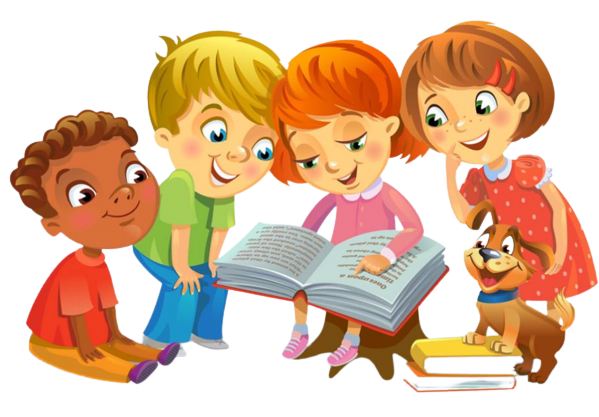 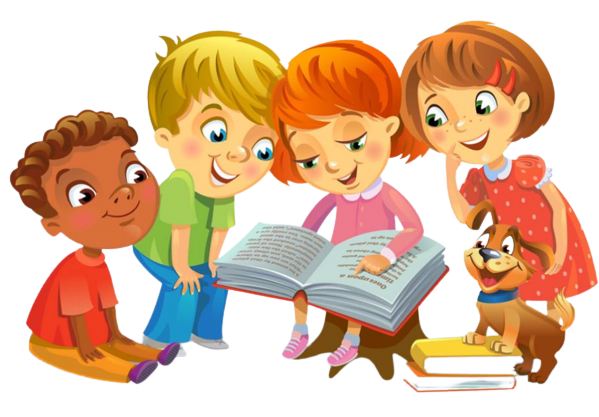 I. Tìm hiểu chung
2. Tác phẩm
e. Bố cục, mạch cảm xúc
+ Trên đường hành quân, người chiến sĩ chợt nghe tiếng gà nhảy ổ, gợi về kỉ niệm tuổi thơ.
Mạch cảm xúc
(Hiện tại - quá khứ - hiện tại)
+ Gợi kỉ niệm hình ảnh gà mái mơ, mái vàng với người bà giàu lòng yêu thương.
+ Tiếng gà gợi ước mơ tuổi thơ và tiếng gà trưa đã khắc sâu tình yêu quê hương, đất nước nơi người chiến sĩ, giục bước hành quân.
I. Tìm hiểu chung
2. Tác phẩm
f. Đề tài, chủ đề:
Cảm xúc của người cháu trên đường hành quân khi nghe tiếng gà trưa.
Thể hiện tình bà cháu thắm thiết.
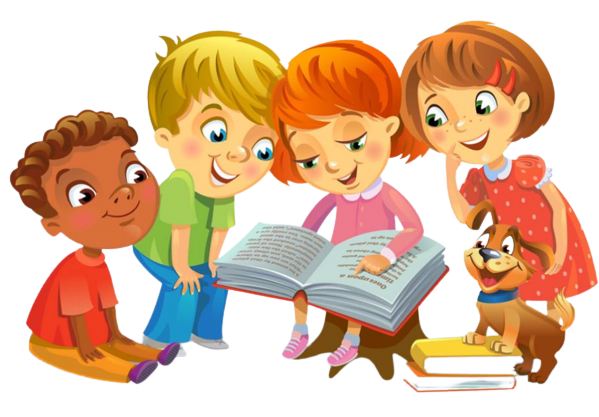 II. Đọc – hiểu văn bản
1. Tiếng gà trưa đánh thức tình cảm làng quê
Âm thanh của làng quê bình dị, thân thuộc.
Trên đường hành quân xa
Âm thanh
Phá tan cái tĩnh lặng buổi trưa của làng quê.
Thời điểm 
cụ thể
Dừng chân bên xóm nhỏ
Mang lại niềm vui cho con người chốn thôn quê.
Buổi trưa nắng
Gợi kỉ niệm ấu thơ.
II. Đọc – hiểu văn bản
1. Tiếng gà trưa đánh thức tình cảm làng quê
Nghe xao động nắng trưa              Nghe bàn chân đỡ mỏi              Nghe gọi về tuổi thơ
Hình ảnh ngôn ngữ chân thực, giản dị.
Cảm xúc của người chiến sĩ
Điệp từ “nghe”, điệp cấu trúc câu “ nghe…”, ẩn dụ chuyển đổi cảm giác: “Tiếng gà trưa” được cảm nhận bằng thính giác qua điệp từ “nghe” cùng tâm tưởng, hồi ức, cảm xúc của tâm hồn.
II. Đọc – hiểu văn bản
1. Tiếng gà trưa đánh thức tình cảm làng quê
->Tiếng gà bình dị, âm thanh của quê hương biểu hiện những giây phút bình yên của cuộc chiến làm cho cho cái nắng hè trở nên xao động, bàn chân không thấy mỏi sau cuộc hành trình chiến đấu dài, khơi dậy  kí ức tuổi thơ trong lòng người chiến sĩ.
-> “Tiếng gà trưa” đem lại những cảm giác vừa bồi hồi, xúc động, vừa hạnh phúc. Đó chính là tình làng quê thắm thiết, sâu nặng.
II. Đọc – hiểu văn bản
2. Tiếng gà trưa gợi kỉ niệm tuổi thơ thắm tình bà cháu.
Kết nối các đoạn thơ.
Câu thơ: “Tiếng gà trưa” lặp lại
Điểm nhịp cho từng cảm xúc.
Mỗi lần “Tiếng gà trưa” vang lên là một kỉ niệm được gợi về:
+ Kỉ niệm về ổ trứng và đàn gà;
+ Kỉ niệm về nỗi lo lắng của bà, hạnh phúc tuổi thơ của cháu;
+ Kỉ niệm giấc mơ hạnh phúc tuổi thơ.
II. Đọc – hiểu văn bản
2. Tiếng gà trưa gợi kỉ niệm tuổi thơ thắm tình bà cháu
Hình ảnh ấn tượng
Cách bà chăm chút từng quả trứng;
Hình ảnh bà hiện lên
Những nỗi lo âu của bà;
Hình ảnh người bà và tình bà cháu
Yêu thương, quan tâm tha thiết - một tình thương bao la, to lớn, cho đi mà không cần nhận lại điều gì;
Thể hiện tình cảm của bà
Bà chăm lo cho đàn gà, nâng niu những quả trứng với niềm ao ước, mong muốn một điều ước nhỏ nhoi để cuối năm bán gà mua cho cháu quần áo mới;
Tình cảm của người cháu
Cháu luôn nhớ, biết ơn bà về những lo toan quan tâm.
II. Đọc – hiểu văn bản
3. Tiếng gà trưa gợi những suy tư
“Vì lòng yêu tổ quốc”
Tiếng gà giúp người lính nhận ra mục đích cao đẹp của cuộc chiến đấu
“ Vì xóm làng”
Tiếng gà trưa suy từ về cuộc chiến đấu, giục bước quân hành
“ Vì bà”
“Vì tiếng gà”- “ổ trứng hồng”
Nhấn mạnh, khẳng định niềm tin vào chân lí của cuộc chiến đấu. Chiến đấu để bảo vệ những gì chân thật, quý giá, thân thương
Điệp từ “vì” lặp lại
Giúp lời thơ thêm tha thiết, mãnh liệt.
Khẳng định tình yêu quê hương tha thiết trong lòng cháu.
III. Tổng kết
1. Nghệ thuật
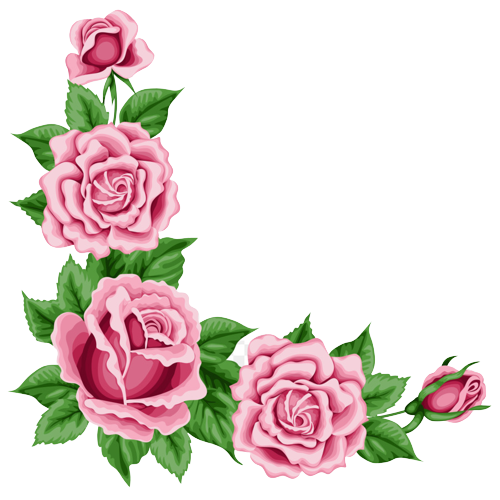 Thể thơ 5 tiếng
Biểu cảm qua tự sự, miêu tả.
Điệp ngữ, đảo ngữ, so sánh, tính từ, động từ...
IV. Tổng kết
2. Nội dung -Ý nghĩa
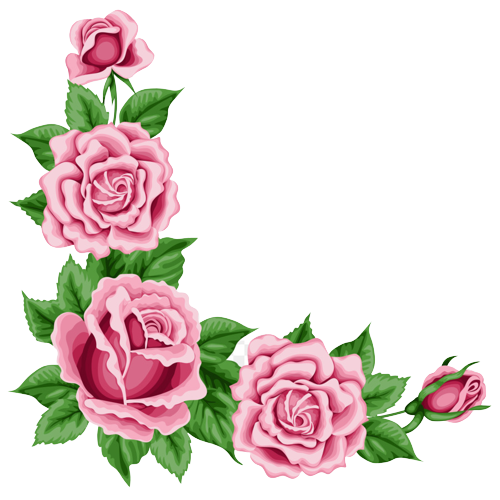 Tiếng gà trưa đã gọi về những kỉ niệm đẹp đẽ của tuổi thơ và tình bà cháu. Tình cảm gia đình đã làm sâu sắc thêm tình yêu quê hương đất nước.
Tình cảm yêu thương, thiêng liêng, quý giá, kính trọng và biết ơn về những hi sinh to lớn của người bà kính yêu.
Tình yêu quê hương, đất nước rộng lớn, sâu sắc, cao cả.
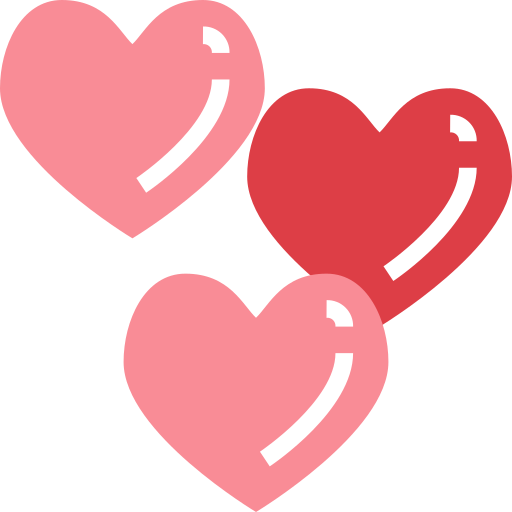 THỰC HÀNH
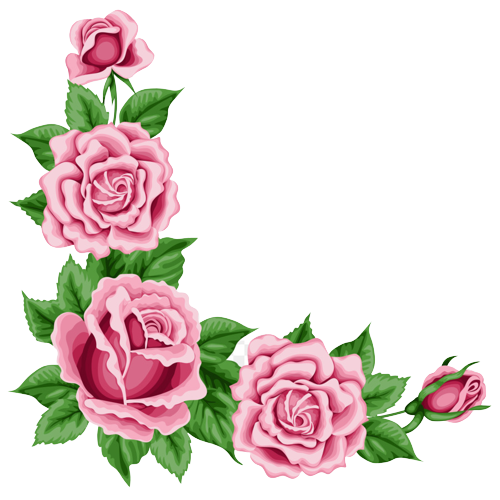 Bài 1: Vẽ sơ đồ tư duy ghi nhớ nội dung bài học.
Bài 2: Tìm và phân tích tác dụng của biện pháp tu từ “Điệp ngữ” được sử dụng trong bài.
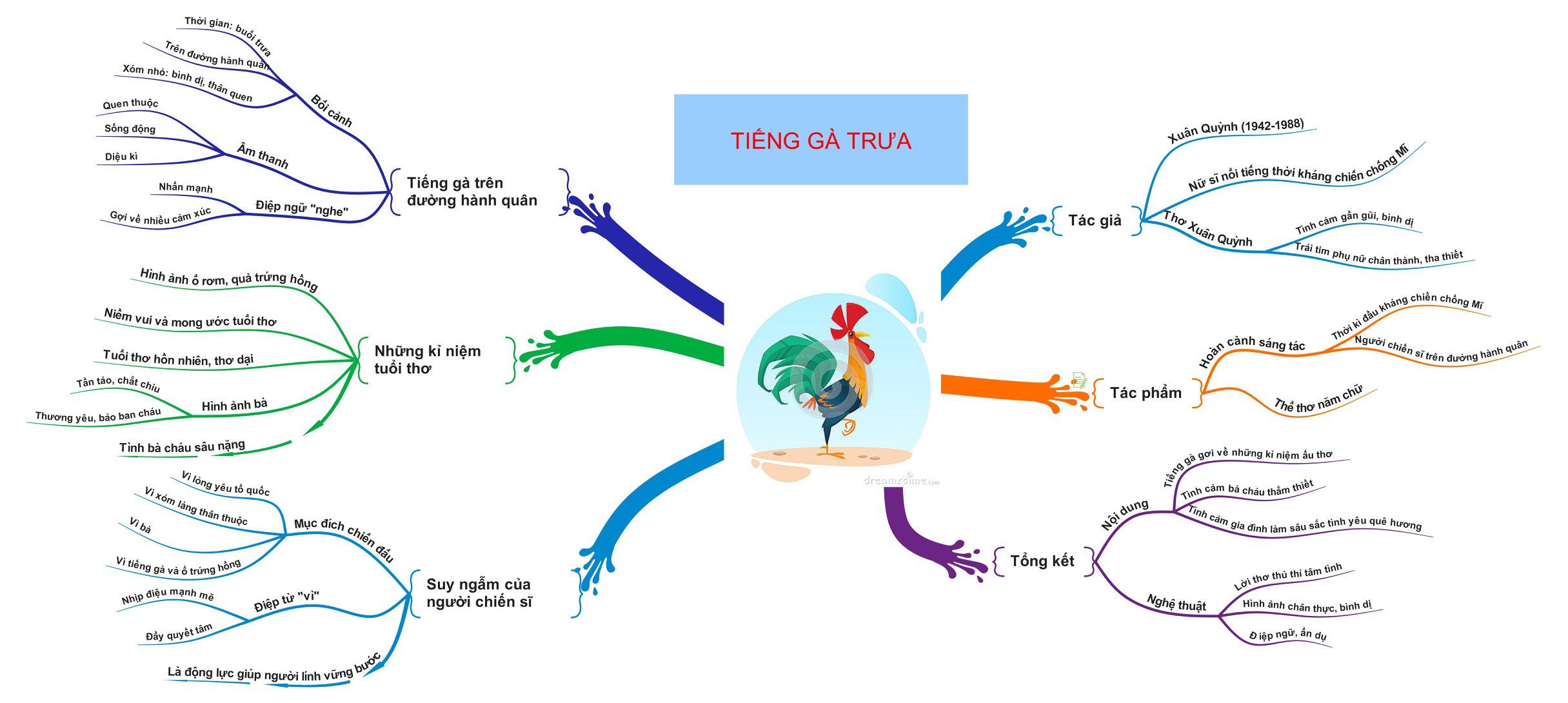